ГБДОУ №69 Красносельский р-он г. Санкт-Петербург
Влияние индивидуальной работы по развитию речи на сюжетные игры
Подготовила:
учитель-логопед
Сергиенко М.С.
С ребенком нужно играть, играть заинтересованно увлеченно и тогда наградой нам будут их горящие глаза и желание играть еще и еще.
                                            Петерсон Л.Г.
Игровая деятельность
Игра является ведущей деятельностью в дошкольный период
Формирование  игровой  деятельности  в  дошкольном  возрасте  предполагает  ее  организацию  воспитателем  и  логопедом. И чем  меньше  дети, тем  больше  в  их  играх  должно  быть  непосредственного  участия  со  стороны  взрослых. 
Первоначальная  игровая  деятельность  детей  носит  индивидуальный  характер.
В  игровой  форме  процесс  мышления  протекает  быстрее, новый  материал  усваивается  прочнее, запоминается  легче.
Роль взрослого в игре
Обучая  ребенка  игре, воспитатель  делает  доступным  для  него  сложный  мир  взрослых  дел  и  отношений. Роль  воспитателя  здесь  огромна. Это  показ  простых  и  понятных  ситуаций, демонстрация  игровых  действий, постановка  игровых  задач, отражающих  жизненные  ситуации.
Цели и задачи
развитие  коммуникативных  способностей  детей

расширения  их  активного  словаря

практическое  усвоение  функций  словоизменения  и  словообразования

формирования  связного  высказывания  и  т.д
Виды речевых игр
дидактические игры
подвижные  игры  с  речевым  сопровождением
русские  народные  игры
игры  хороводные
шуточные словесные
настольно-печатные
игры-драматизации
пальчиковые игры
ПОСУДА
Игра « На кухне»
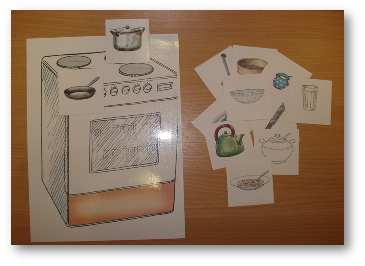 Игра « В столовой»
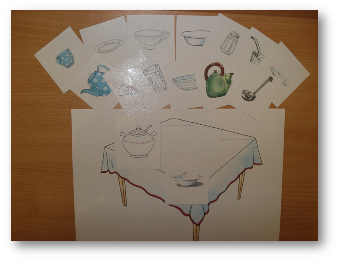 Игра «Буфет»
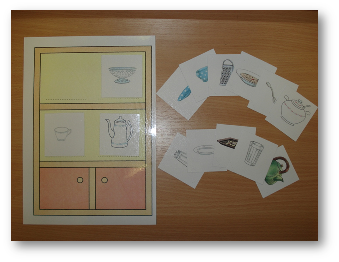 ОДЕЖДА,ОБУВЬ, ГОЛОВНЫЕ УБОРЫИгра «Разложи по полочкам»
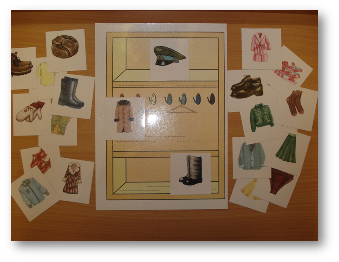 Игра «Наведи порядок»
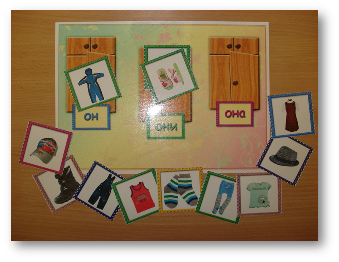 ОВОЩИ, ФРУКТЫ, ПРОДУКТЫ ПИТАНИЯИгра «Собери урожай»
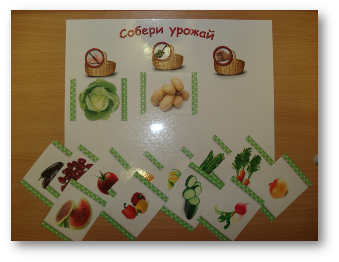 Игра «МАГАЗИН»
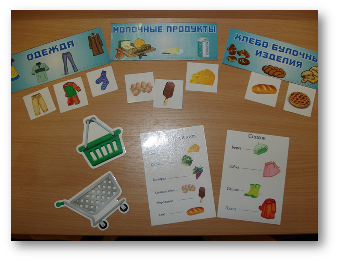 Игра «Давай приготовим»
Игра «Что лишнее»
ПрофессииИгра «Знакомство с профессией»
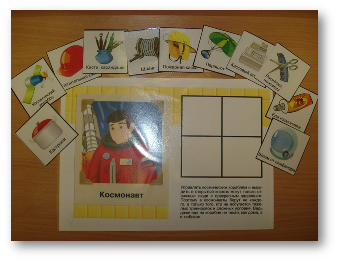 БЫТОВАЯ ТЕХНИКАЛото «Домашняя бытовая техника»
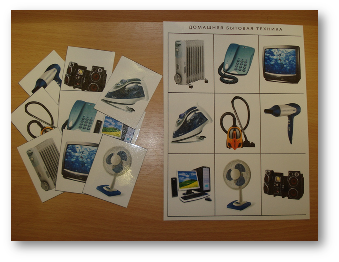 Игры-драматизации
Для ребенка интересно – нужно – важно оживить  сказку. Он так живет, познает мир и ищет свое место в этом мире. 
Сначала: 
он только зритель, 
потом – соучастник волшебства, 
актер-кукловод, 
но главное – может стать автором и режиссером своей Сказки.
Пальчиковый театр
Кукольный театр
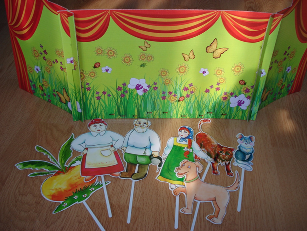 Настольный театр
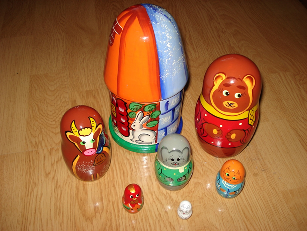 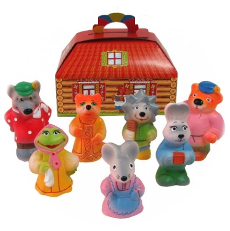 Индивидуальная работа планируется и проводится с учётом ведущей деятельности детей, вида речевого нарушения, психологических особенностей ребёнка и особенностей его эмоционально-волевой сферы.
Спасибо за внимание!